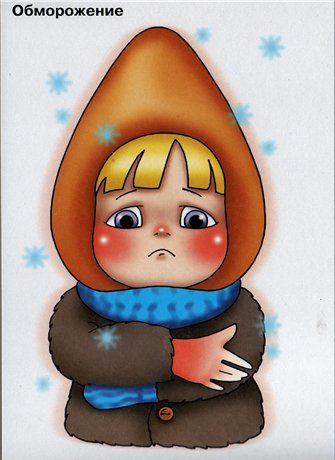 Учимся оказывать первую медицинскую помощь. Основы оказания первой медицинской помощи.Что важно знать и уметь предпринимать в случае травм.
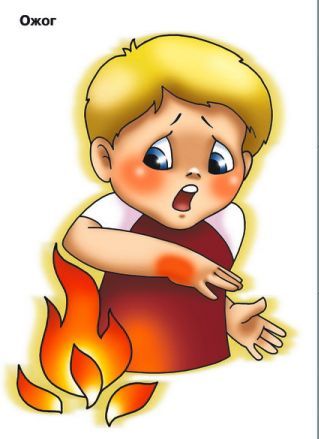 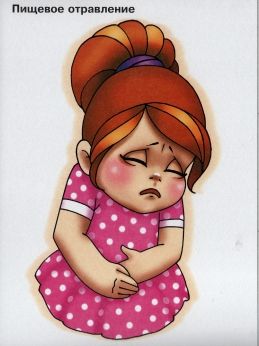 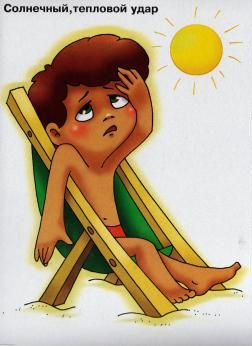 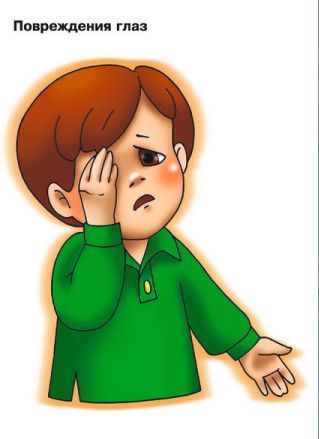 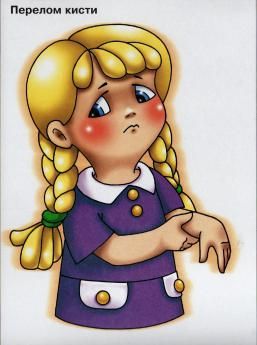 Наиболее часто встречающиеся травмы: обморожения, переломы, пищевые отравления, тепловой удар, повреждение глаз
ГБДОУ детский сад №59 общеразвивающего вида с приоритетным осуществлением физического развития воспитанников Калининского района Санкт-Петербурга. Ул.Демьяна Бедного д.30 корпус 7 литер А
Долго на морозе бытьМожно горло простудитьОбморозить ручки, ножкиИ не бегать по дорожкеЧто бы помощь оказатьНадо правила все знать
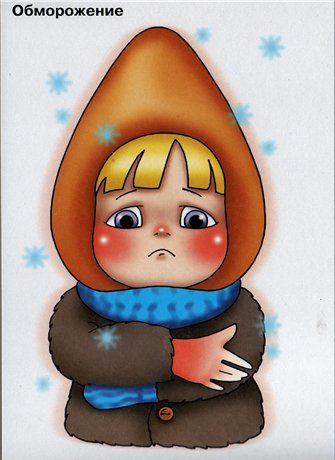 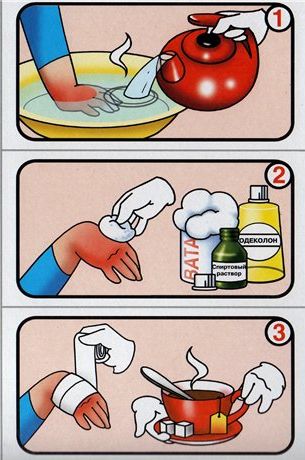 Теплой водой согреем руку
К ране вату мы приложимЭтим мы себе поможем
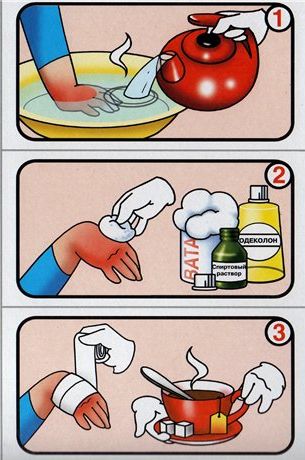 Затем повязку наложить
Ну и чай горячий пить
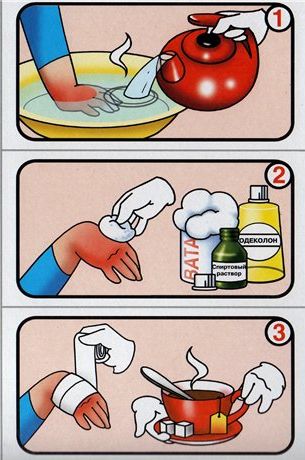 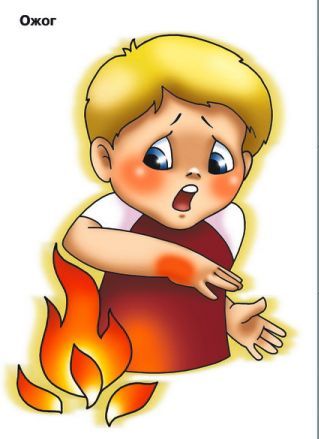 В руки спички нет бериИ костер не разводиОсторожней будь дружок,Чтоб не получить ожог.А если получил ожог,Прими все меры мой дружок.
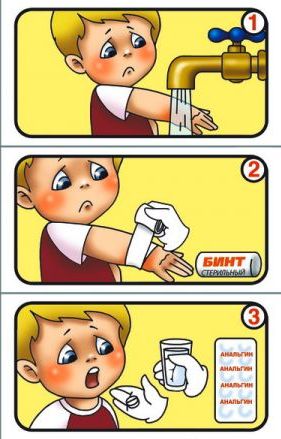 Надо руку охладить,
Чтобы температуру сбить.
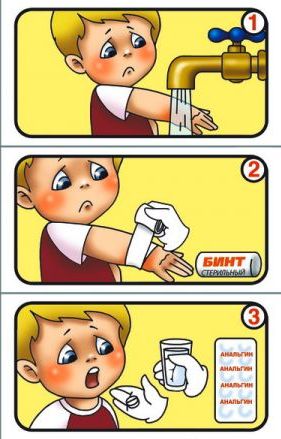 Раночку  забинтовать
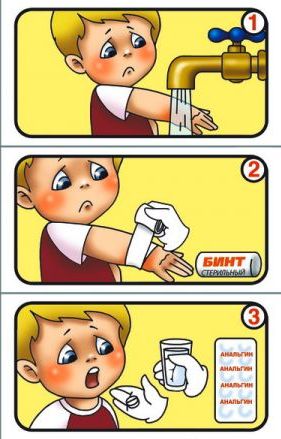 И таблеточку принять.
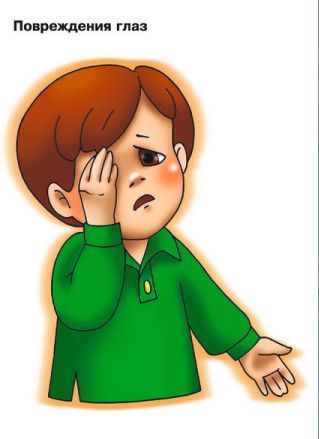 Не послушал маму, папуВ куст залез и пострадалБольно было, я заплакалГлаз опух и заморгал
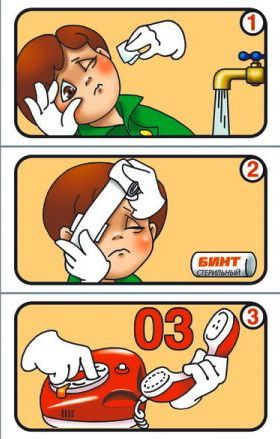 Мама сразу поспешила 
Вмиг холодный кран открыла
И глазочек мне промыла.
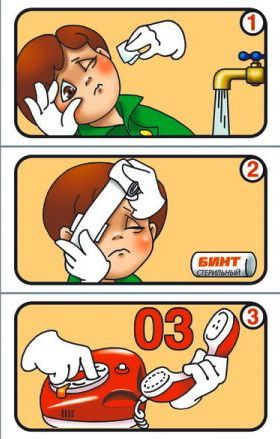 А затем бинтом накрыла Чтоб микроба не проникла
Чтобы травму пережить
Надо срочно позвонить.
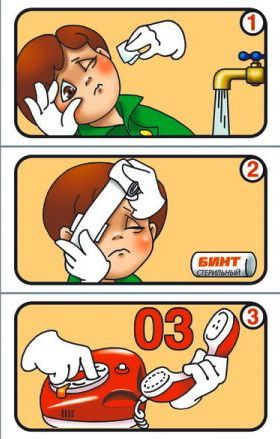 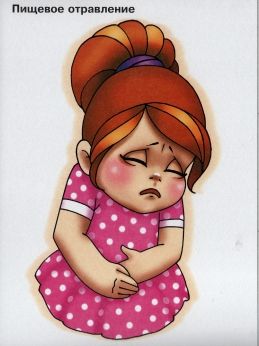 Шутить с пищей не годится,Можно сильно отравиться,Ты подумай, не спешиНе все продукты хороши.
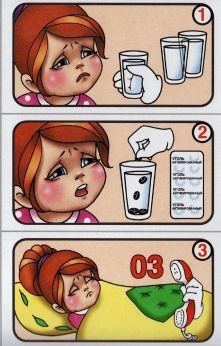 Ну а если так случиться
Надо помощь оказать
Водой  желудочек промыть
Уголь выпить
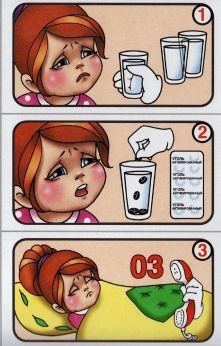 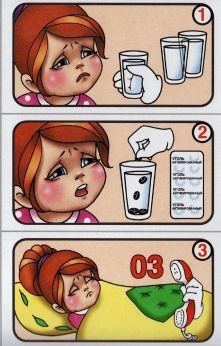 Позвонить
Я решил позагоратьБез панамочки опятьЗакружилась головаСтало плохо, вот беда
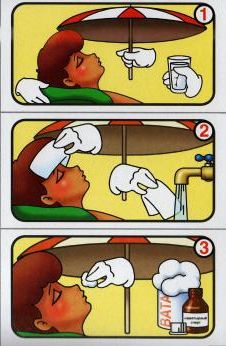 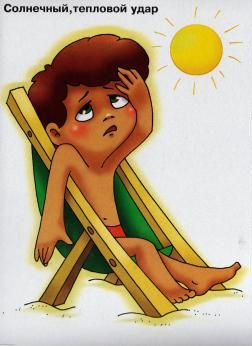 Мама зонтик поднесла
И водички пить дала
Ведь холодненький компрессСнимет боль и снимет стресс
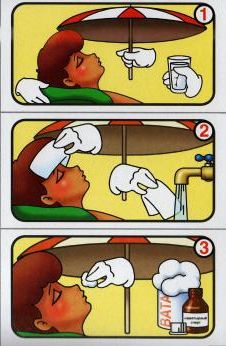 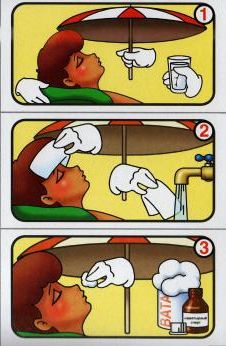 Нашатырный спирт понюхать
Чтоб в сознание придти
А потом конечно с мамой
В поликлинику идти
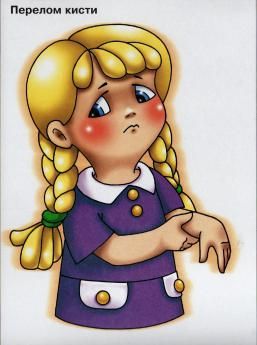 На качелях я каталась Очень сильно разогналась,С качельки вылетела вонОказался перелом.
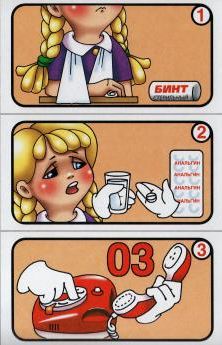 Надо шину наложитьЧтоб руке не повредить
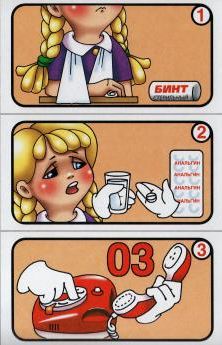 И чтоб сильно не страдать,
Анальгинчику принять
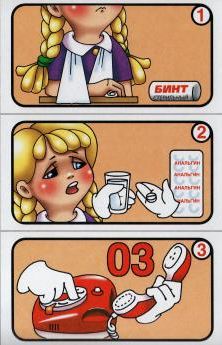 К телефону подбежать
Чтоб скорей 03 набрать
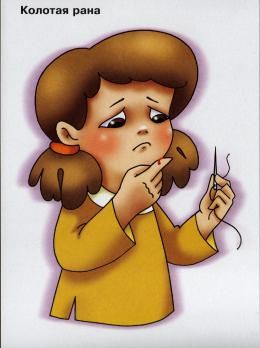 Я иголочку взялаШить платочек началаУколола пальчик свойОчень больно ой-ой-ой
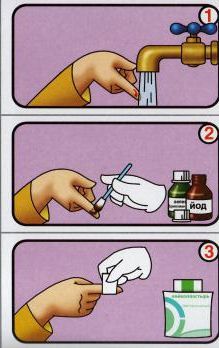 Чтоб бактериям не быть
Рану надо бы промыть
Йод, зеленку применить
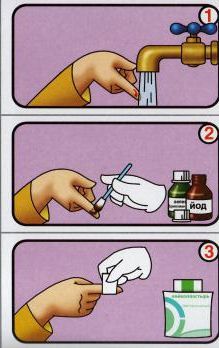 Чистый пластырь приложить
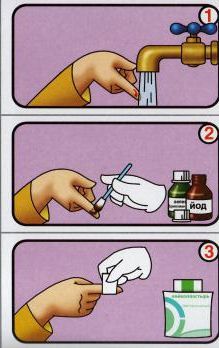